Отчет о проделанной работе за 2020г.Юнармейский отряд «Авангард»«СОШ № 12» г.Калуги
16.09.2020Вступление в ряды Юнармии (отряд «Авангард»)
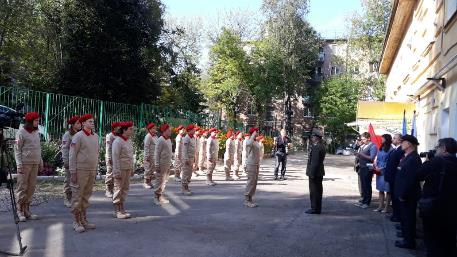 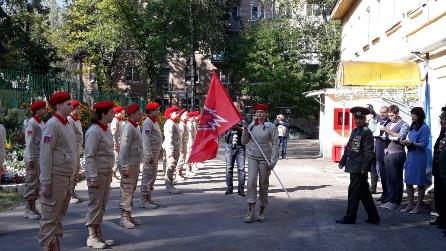 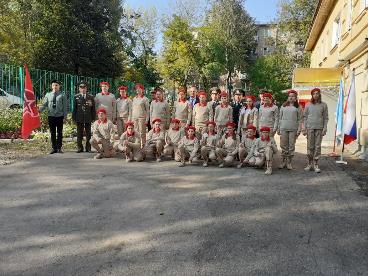 30.09.2020Юнармейский отряд «Авангард» посетил Калужский историко-культурный центр (открытый урок «Слава русского оружия»)
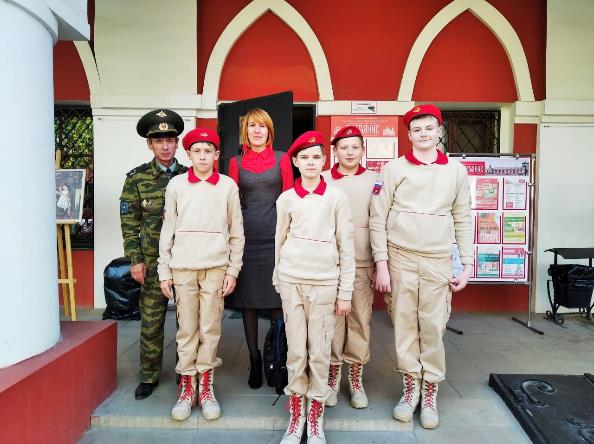 23.10.2020Участие в воинском захоронении на Пятницком кладбище г.Калуги
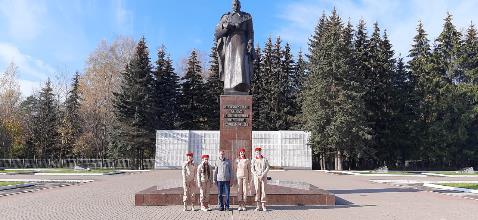 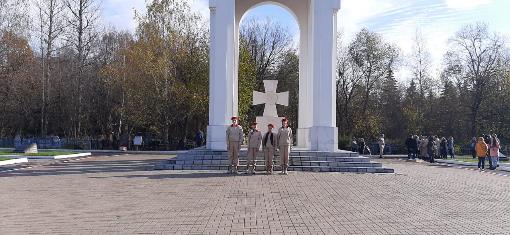 24.09.2020Вахта Памяти на Посту №1
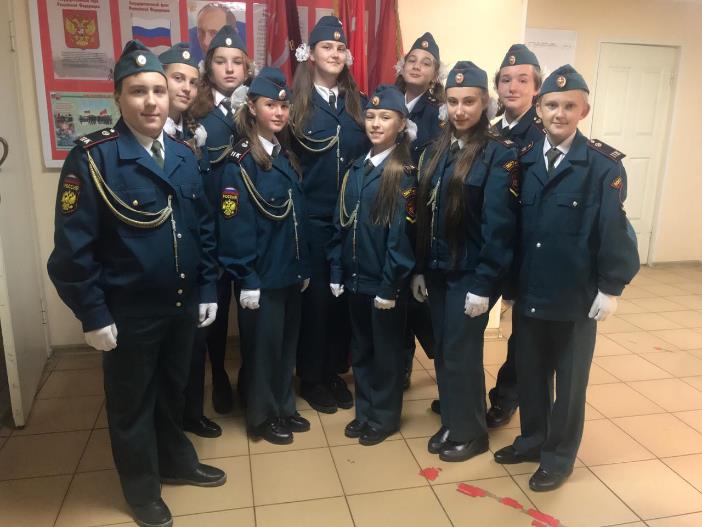 30.10.2020Встреча с представителями УМВД России о Калужской области ,посвященная Дню памяти погибших при исполнении служебных обязанностей сотрудников внутренних дел России .Учащиеся и приглашенные гости почтили память выпускника нашей школы Филичкина Сергея , погибшего в июле 2003г.При исполнении служебного долга в Чеченской Республике.
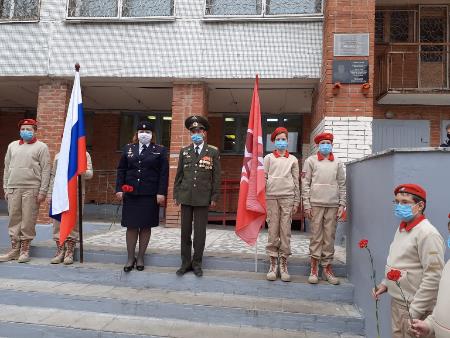 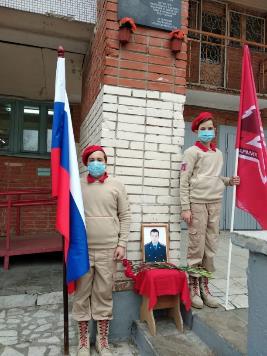 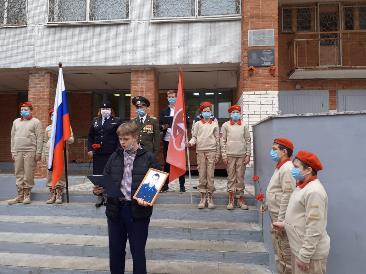 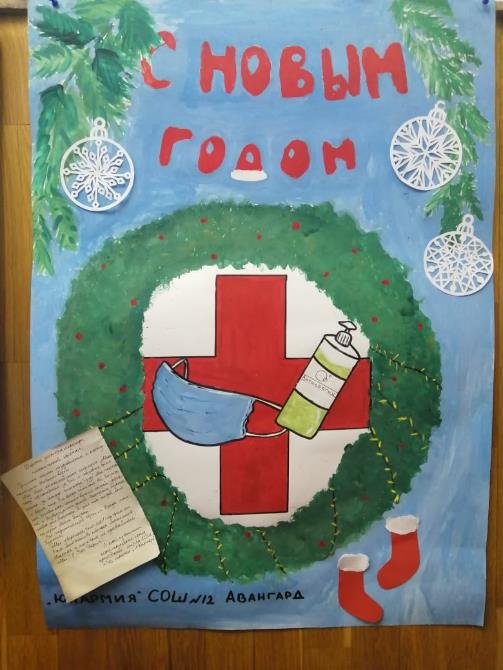 18.12.2020Участие в городской поздравительной акции для врачей и медсестер